Навчання та інструктажі з питань охорони праці.Від формалізму до ефективності
Лектор Володимир Дрозд, в.о. головного редактора журналу «Довідник спеціаліста з охорони праці», 
сертифікований експерт Європейського співтовариства з охорони праці (CE ESOSH), 
сертифікований аудитор з охорони праці
Програма вебінару
Що впливає на ефективність системи навчання
Як зробити навчання та інструктажі результативними та ефективними
Як удосконалити порядок проведення навчання та перевірки знань
Як знайти контакт з працівниками
Нормативні документи
Закон «Про охорону праці»

Типове положення про порядок проведення навчання і перевірки знань з питань охорони праці, затверджене наказом Держнаглядохоронпраці від 26.01.2005 № 15
Домедична допомога
Інструкція про порядок надання домедичної допомоги потерпілим при невідкладних станах. 
МОЗ наказом від 09.03.2022 № 441 затвердило порядки надання домедичної допомоги особам при невідкладних станах.  29 випадків домедичної допомоги - від кровотечі, переломів і судом до   допомоги постраждалим в умовах бойових дій/воєнного стану.
Оприлюднення інформації
Спосіб перший:  Розміщення на інформаційних 				стендах у структурних   підрозділах підприємства.

Спосіб другий:  Розміщення в засобах масової    				інформації підриємства.

Спосіб третій:  Розміщення на офіційному 
				веб-сайті підприємства.
Перевірка знань працівників з питань охорони праці проводиться за нормативно-правовими актами з охорони праці, додержання яких входить до їхніх функціональних обов’язків. (п. 3.8 Типового Положення).
Працівнику не потрібно вивчати Правила повністю, йому необхідно знати окремі пункти, розділи, глави, пункти, які стосуються його функціональних обов’язків.

    В програму спеціального навчання з питань охорони праці включають відповідні пункти, розділи, глави НПАОП.
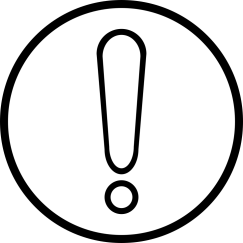 Тема 1 КЗпП України	
1.1 Строк випробування при прийнятті на роботу.
1.2 Тимчасове переведення на іншу роботу.
1.3 Відсторонення від роботи.
1.4 Норми тривалості робочого часу.
1.5 Перерви для відпочинку і харчування. Міжзмінний перерву в роботі. Тривалість
щотижневого безперервного відпочинку.

Тема 2 Закон України «Про охорону праці»
2.1 Сфера дії закону «Про охорону праці».
2.2 Обов'язки працівника щодо додержання вимог нормативно-правових актів з охорони праці.
2.3 Право працівника на охорону праці під час укладання трудового договору, під час роботи.
2.4 Пільги і компенсації за важкі та шкідливі умови праці.
2.5 Забезпечення працівників спецодягом, спецвзуттям та іншими засобами індивідуального захисту, миючими та знезаражуючими засобами.
Білет №1
1. Строк випробування при прийнятті на роботу.
2. Право працівника на охорону праці під час укладання трудового договору, під час роботи.
3. Порядок розслідування нещасних випадків на виробництві.
4. Організація навчання і перевірки знань з питань охорони праці на підприємстві.

Білет №2
1. Тимчасове переведення на іншу роботу.
2. Пільги і компенсації за важкі та шкідливі умови праці.
3. Які нещасні випадки вважаються пов'язаними з виробництвом?
4. Зміст інструкції з охорони праці.
Питання щодо необхідності видачі посвідчень про перевірку знань з питань охорони праці на підприємстві або необхідності працівникам мати їх при собі під час виконання трудових обов'язків вирішується роботодавцем (абз. 3 п. 3.13 Положення).
В Положенні підприємства можна зазначити:
посвідчення на посадових осіб зберігаються у них особисто;
посвідчення робітників, зберігаються у відповідальних осіб, які призначаються розпорядженням по підрозділу.
Піраміда прийняття методів навчання
Посадові особи та інші працівники, безпосередньо зайняті на роботах, зазначених у Переліку робіт з підвищеною небезпекою та Переліку робіт, де є потреба у професійному доборі (далі - роботи підвищеної небезпеки), проходять спеціальне навчання і перевірку знань відповідних нормативно-правових актів з охорони праці. (п. 4.1 Типового Положення).
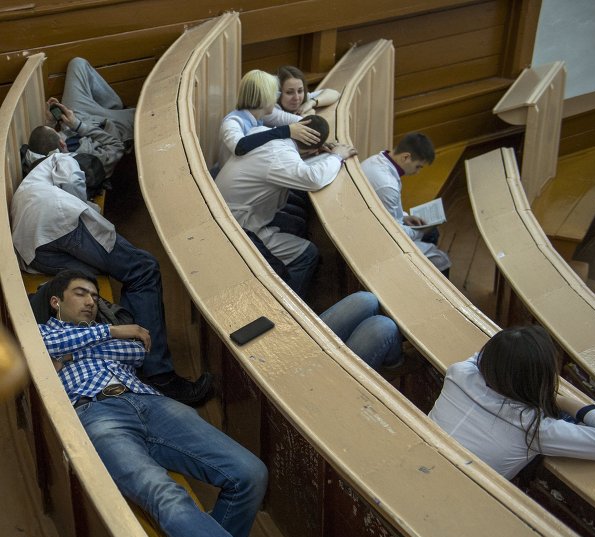 Навчання для «галочки» не тільки марна трата часу і ресурсів, а й часто призводить до біди
Практична ситуація
04.01.2023 - термін проведення повторного інструктажу. 
Інструктаж провели. 24 січня на роботу виходить працівник після відпустки у 36 календарних днів.

Який інструктаж провести:
повторний чи позаплановий? 
і повторний, і позаплановий? 
який спочатку проводити - повторний чи позаплановий?
Практична ситуація
Якщо під час проведення повторного інструктажу працівник був відсутній на роботі більш ніж на 30 календарних днів — для робіт підвищеної небезпеки, а для решти робіт — понад 60 днів (тимчасово працював у іншому підрозділі, перебував у відпустці, хворів тощо), після виходу на роботу йому дозволяється одночасно проводити повторний та позаплановий інструктаж.
Як виявити формальний інструктаж?
Попросити безпосереднього керівника робіт провести інструктаж Вам

Запитати у робітників: 
коли їм в останній раз проводили повторний інструктаж?
хто їм провидить інструктажі?
Що потрібно для ефективного навчання
Що потрібно для організації ефективного навчання
Надати проєкт Положення керівникам структурних підрозділів, головним фахівцям підприємства (головному механіку, енергетику, технологу тощо)  та безпосереднім керівникам робіт,  для можливого внесення до нього змін і доповнень 

Документи повинні бути написані зрозумілою мовою для працівника, як і що він повинен робити, і що він не повинен робити 

До розробки чи перегляду документів необхідно залучати кращих фахівців структурних підрозділів або підприємства
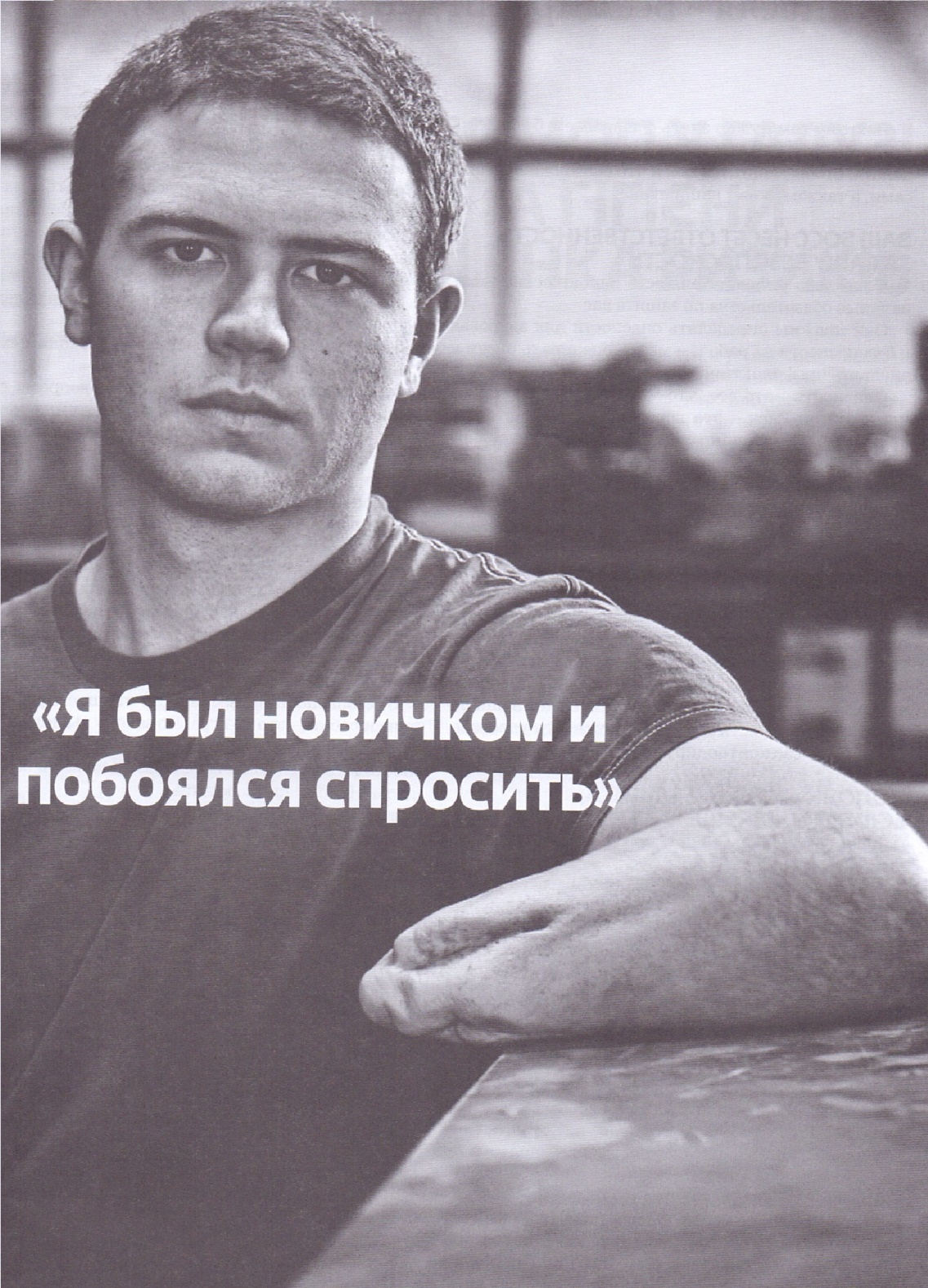 Ти ж не хочеш собі такої долі?
“Я був новачком і побоявся запитати”
Підвищення рівня навчання працівників залежить не тільки від свідомості і дисциплінованості самих працівників, а й від здатності керівників вміло організувати процес навчання
Хто в зоні ризику
Зі збільшенням стажу та досвіду зростає кількість помилок, пов'язаних із сприйняттям та прийняттям рішення, збільшується кількість помилок, пов'язаних з оцінюванням небезпеки.

Цей факт підтверджує статистика, згідно якої найбільше нещасних випадків стається з працівниками двох категорій. Перша -  у яких стаж роботи від 0 до 3 років, друга - у яких стаж роботи більше 15 років.
Інструкція з ОП для слюсаря – ремонтника 
Інструкція з ОП для стропальника 
Інструкція з ОП при виконанні робіт з ручним електроінструментом 
 Інструкція з ОП при виконанні робіт на висоті 
Інструкція з ОП при виконанні вантажо-розвантажувальних робіт 
Інструкція про порядок надання домедичної допомоги
Новий Закон України «Про безпеку та здоров’я працівників на роботі» 
Запропоновані у ньому  підходи мають змінити принципи побудови системи, зокрема, з нинішніх «безпека праці» або «охорона праці» — на європейський «безпека працівника». Ключовим завданням політики підприємства має стати мінімізації ризиків для життя і здоров’я працівника або зниження їх до прийнятного рівня.
Дякую за увагу!